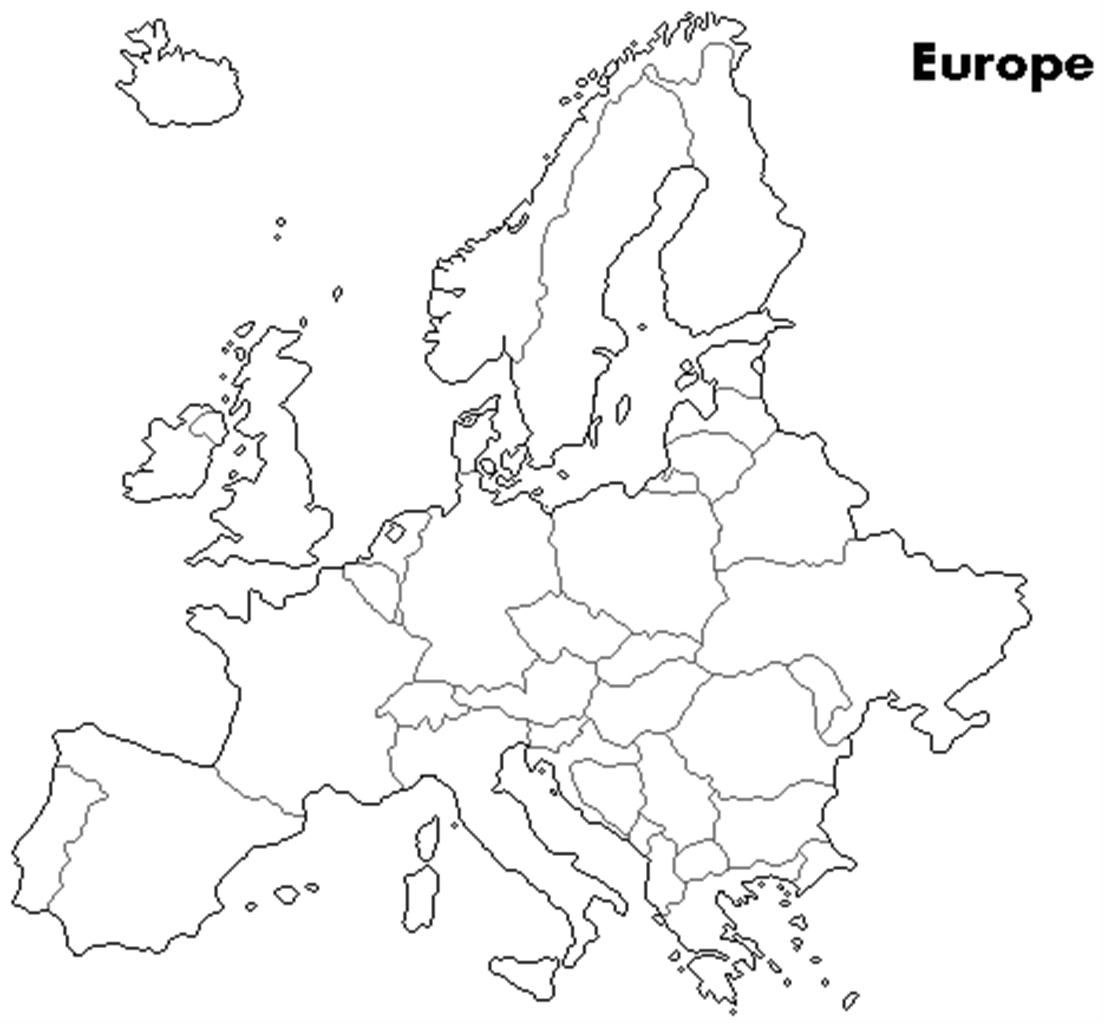 Review the following:

Countries location
Oceans and seas
Mountains
Major rivers
Changes in Europe before 
And after WW1 and WW2.
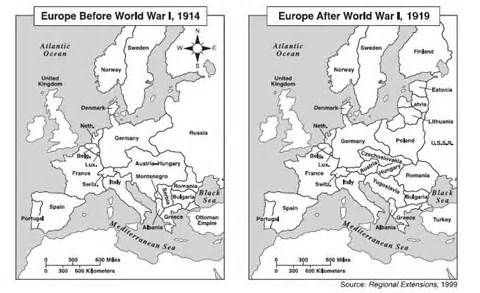 World War II
After WW2
Before WW2
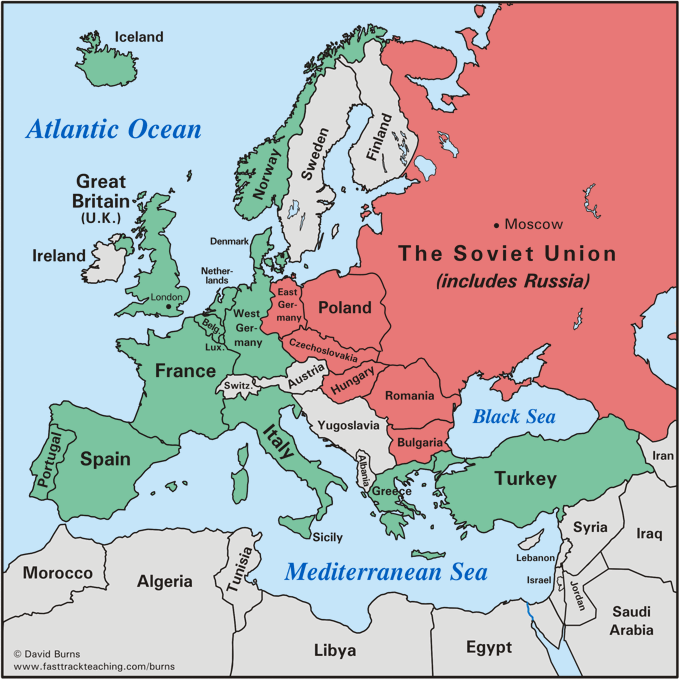 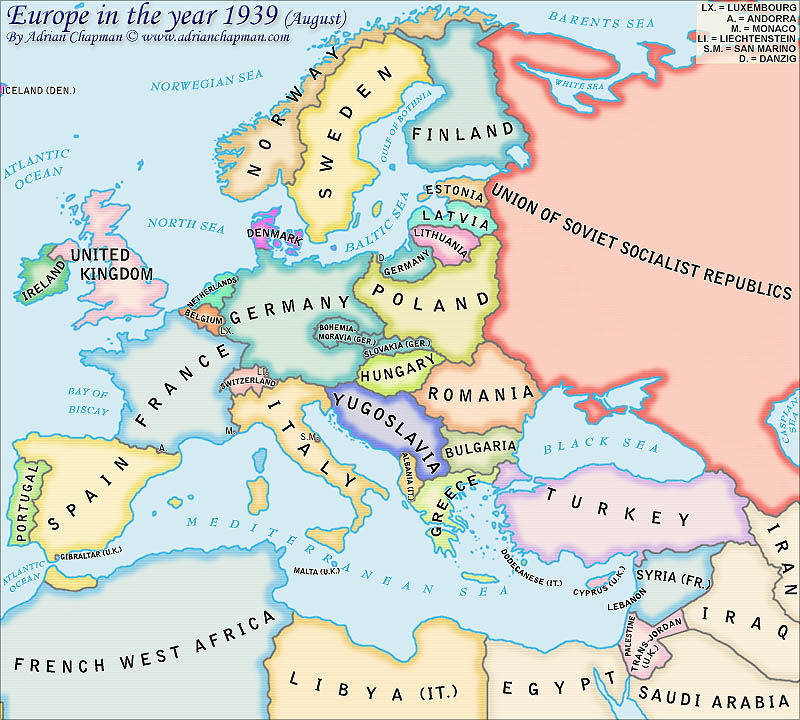 1945
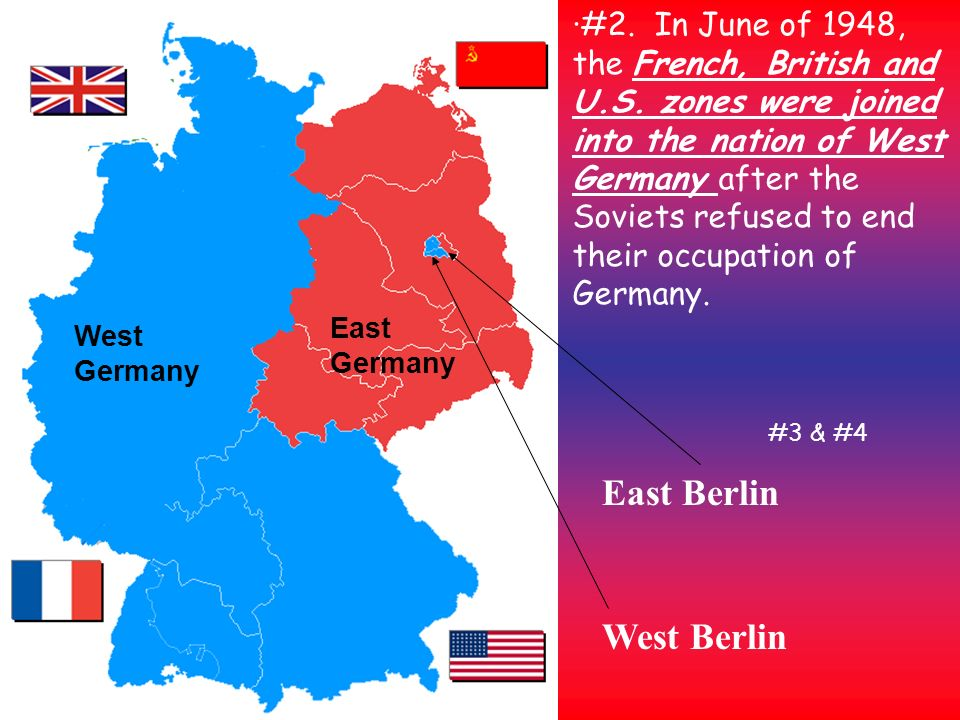 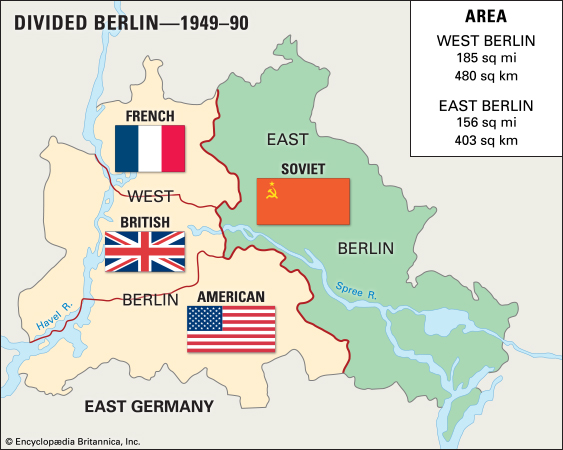 WW 2: The Pacific War Map
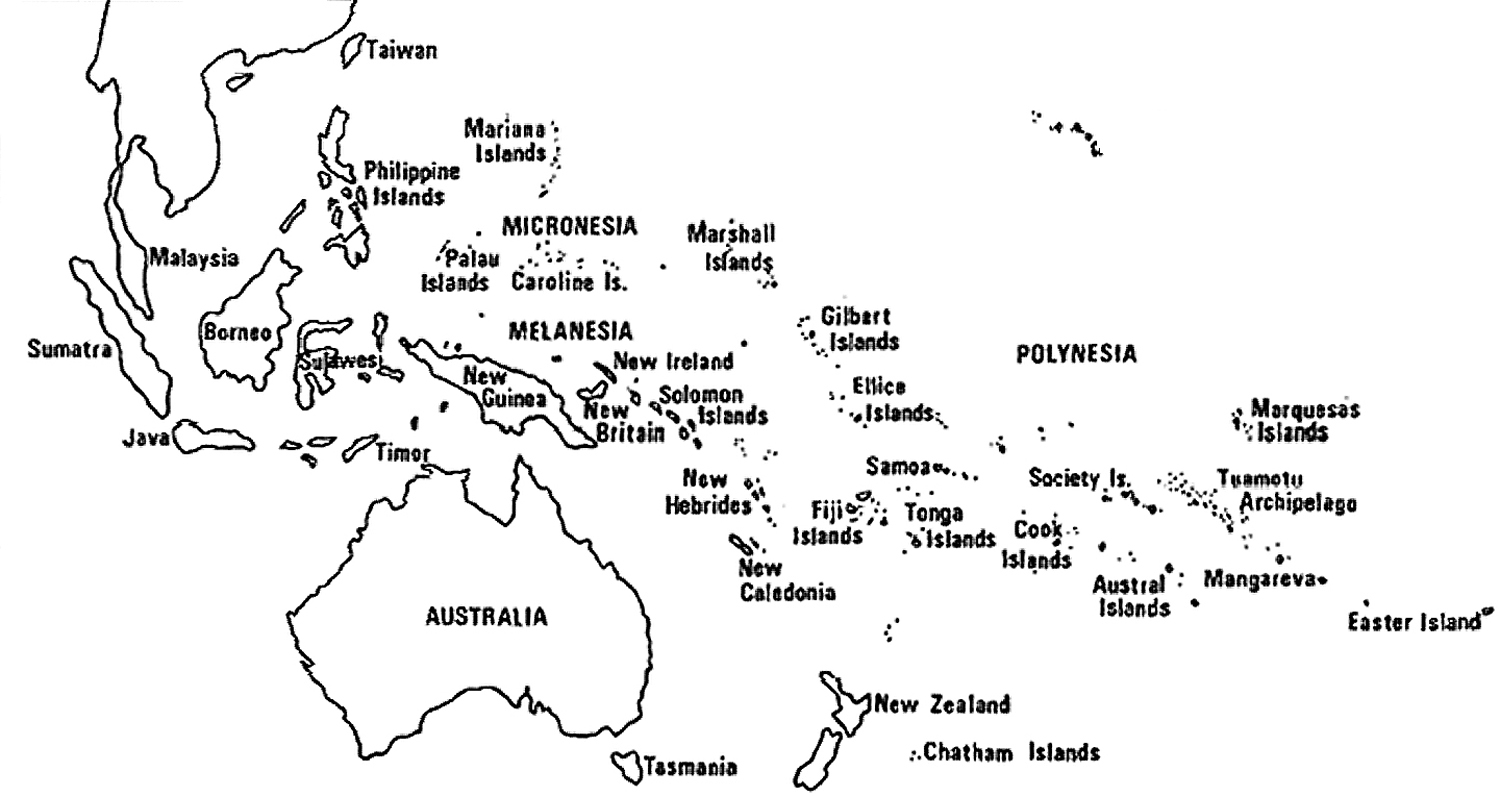